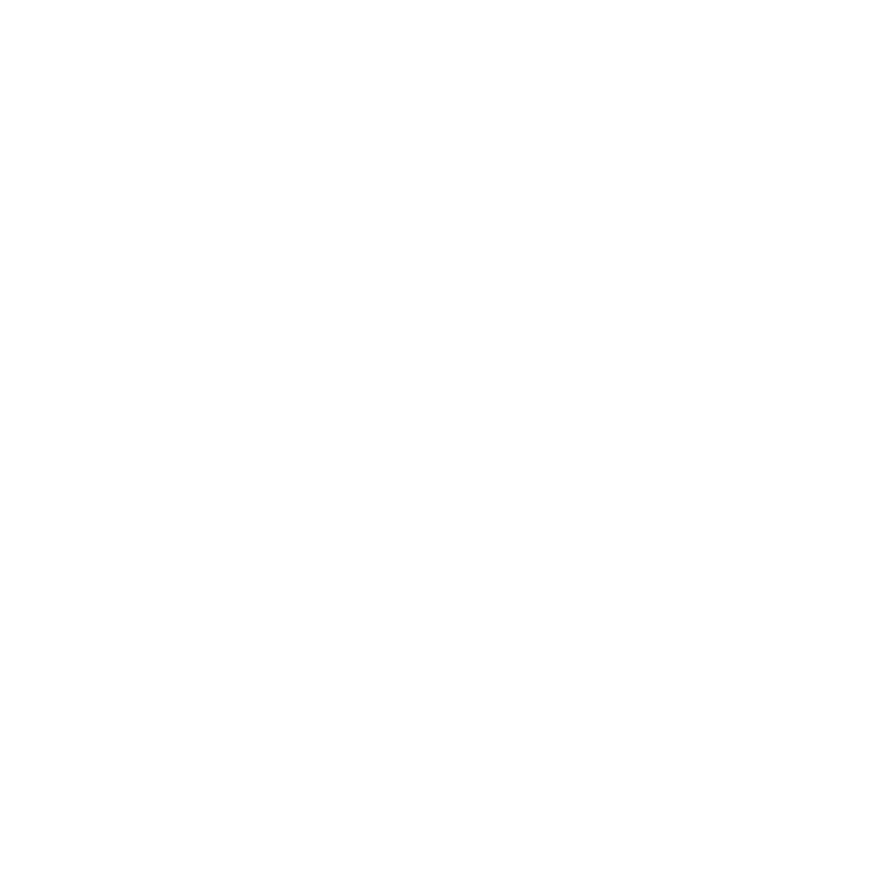 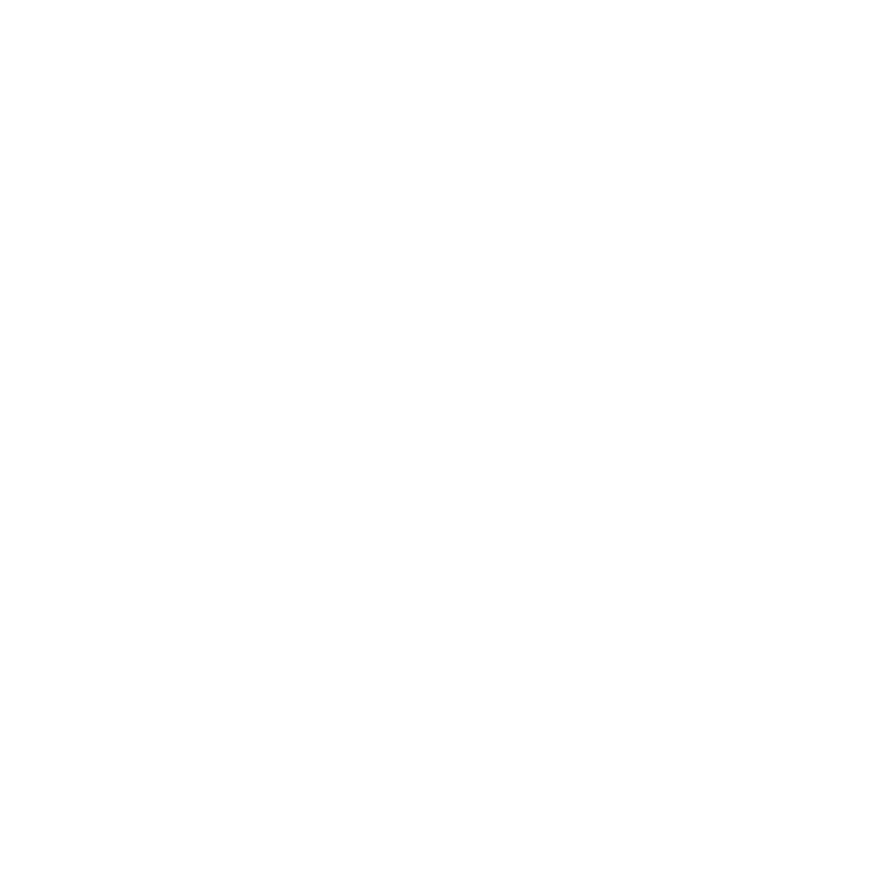 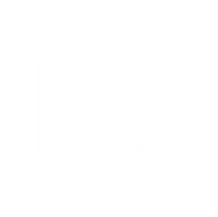 Curriculum for Wales Scheme of Learning:Humanities
9
Biomes
Department Vision
Overall Learning Journey 7-11 Overtime
Statements of What Matters
Enquiry, exploration and investigation inspire curiosity about the world, its past, present and future.
Our natural world is diverse and dynamic, influenced by processes and human actions.
The learners’ journey through this Area will encourage enquiry and discovery, as they are challenged to be curious and to question, to think critically and to reflect upon evidence. An enquiring mind stimulates new and creative thinking, through which learners can gain a deeper understanding of the concepts underpinning humanities, and their application in local, national and global contexts. Such thinking can help learners to understand human experiences and the natural world better.
Nurturing curiosity can help learners understand and appreciate how and why places, landscapes and environments in their locality and elsewhere in Wales, as well as in the wider world, are changing. This in turn will enable learners to identify what makes places and spaces distinct, and to develop an awareness of the interconnections between humans and their environment in both contemporary and historical contexts, including in respect of the climate and nature emergency. Consequently, learners will be in a better position to make connections between the past and present, and to consider possible futures.
Four Purposes
Integral Skills
Personal effectiveness  - Encouraging teamwork and being a reliable contributor by organising and carrying out enquiries. Evaluating, justifying and expressing considered responses in a variety of ways 
Creativity and innovation  - Encouraging the presentation of information and findings in creative and innovative ways, and imagining possible futures based on the evidence. 
Planning and organising  - Encouraging the planning and organising of investigations, setting aims, objectives and success criteria, gathering and utilising a range of evidence, and reflecting on methods. 
Critical thinking and problem-solving  - Developing the ability to think analytically and understand the past and present as well as to imagine possible futures.
Ambitious, capable learners who: set themselves high standards and seek and enjoy challenge and  are building up a body of knowledge with skills to connect and apply that knowledge in different contexts  ​
  ​
Ethical, informed citizens who: ​
find, evaluate and use evidence in forming views and engage with contemporary issues based upon their knowledge and values and are knowledgeable about their culture, community, society and the world, now and in the past
Cross Curricular Skills
Pedagogical Principles
Science   Numeracy     Digital Competency      English

Listening: I can listen to gain different people's views and ideas on various subjects, using them to arrive at my own conclusions.  
Reading: I can distinguish between facts/evidence and bias/arguments.  
I can summarise, synthesise and analyse information to gain in-depth understanding, e.g. of causes, consequences, patterns, using different sources.  
Speaking: I can respond to others' points of view with confidence and sensitivity, summarising and evaluating what I have heard, read or seen.  
Writing: I can use a range of connectives specifically when organising my ideas in whole texts for different purposes.  I can adapt my writing style, choosing and using the best structures for different contexts and purposes, e.g. to successfully describe, explain, persuade, discuss.  
Numeracy:  Significant interpretation of graphs and development staitics
Real-life examples of habitats
News 
Up-to-date examples of deforestation and the impacts on animals and communities
creates authentic contexts for learning
means employing a blend of approaches including direct teaching
means employing a blend of approaches including those that promote problem-solving, creative and critical thinking
means employing assessment for learning principles
regularly reinforces the cross-curricular skills of literacy, and digital competence, and provides opportunities to practise them
encourages learners to take increasing responsibility for their own learning
Principles of Progression
Increasing effectiveness as a learner
Increasing breadth and depth of knowledge
Deepening understanding of the ideas and disciplines within Areas
Learners will begin to ask more sophisticated enquiry questions and more independence in finding information. They will work effectively with others to make judgements about the impacts of deforestation on the planet and the use of palm oil.
Learners have various opportunities to read and develop a breadth of knowledge looking at a range of evidence, video footage, news stories and PPT slides. 
They are supported to make judgements in more complex contexts about the impact humans have on biomes and to build an increasing clear and coherent understanding of the world around them and the impacts of deforestation.
Learners will move onto a more focused awareness of the  impacts of biomes have on the planet and how we could change the way humans use the rainforest, and products we buy.
Refinement and growing sophistication in the use and application of skills
Making connections and transferring learning into new contexts
Additional notes & Misconceptions
Framing questions 
Use evidence to support and construct an answer.
Use of PEEL.
Use of climate graphs.
Identifying similarities and differences, changes and continuities.
Developing a greater understanding of the world of other people, in different times, places and circumstances, of their environment and how it has been shaped.
Progression Steps to inform teaching
Progression step 2
Progression step 3
Progression step 4
I have been curious and made suggestions for possible enquiries and have asked and responded to a range of questions during an enquiry.
I can recognise the difference between facts and beliefs.
I can describe how places, spaces, environments and landscapes are important to different people and for different reasons.
I can use my experiences, knowledge and beliefs to generate ideas and frame enquiries.
I can understand the difference between facts, opinions and beliefs, and consider how this may affect the importance and usefulness of evidence.
I can describe and give simple explanations about the impact that physical processes have had on people, places and landscapes in the past and present.
I can describe and give simple explanations on how and why some places, spaces, environments and landscapes are especially important to different people and for different reasons.
I can use my experiences, knowledge and beliefs to generate ideas independently and frame enquiries, using a range of research approaches when required. 
I can analyse the usefulness and consider the reliability and validity of a range of evidence relating to my enquiry.
I can understand and explain the range of factors that affect the interrelationships between humans and physical processes.
I can understand and explain how significant places, spaces environments and landforms in the natural world are associated with economic, historical, political, and religious and non-religious beliefs and practices.
Prerequisite knowledge
How will skills be taught in this topic?
Learners have used PEEL in previous topics throughout Humanities lessons to structure responses. 
Describing landscapes in Geography. 
Sorting and ranking information. 
Oracy - discussion and creating questions
KS3 Geography 
Science
KS2
Literacy – PEEL paragraphs, Oracy discussion and sorting of factors & responses, Photo description, Creating questions using 5 Ws (& How) plus selected GCSE command words 
Digital Competency – research global biomes. 
Numeracy – Climate graphs
Making connections & Authentic Contexts
Link to Science 
News stories 
Linking impacts to real life people and impacts on communities 

Identifying similarities and differences, changes and continuities.
Developing a greater understanding of the world of other people, in different times, places and circumstances, of their environment and how it has been shaped.
Key concepts & learning intentions
To know where global biomes are located.
To locate rainforests around the world.
To analyse a climate graph for the Amazon Rainforest.  
 To identify the key features of the layers of the rainforest.
To evaluate the advantages and disadvantages of Palm Oil plantations.
To develop my opinion on the use of Palm Oil.
To source information about a global biome.
Key vocabulary
Tundra Glacier Climate Equator Climate graph Rainfall Temperature Adapted Latitude Producer 
Consumer